HOW TO PREPARE FOR COLUMN METHOD IN FOUNDATION PHASEーPrepare our learners for fundamental skills of calculationー
Japan International Cooperation Agency (JICA)
Akira Oshima
Junko Funaki
 28 JUNE 2022
1
Introduction
79.5% in grade 5 and 60.3% in grade 7 learners rely on unit counting (Schollar. 2008)

We need to let learners move away from unit-counting in addition and subtraction.

We propose the following methods to understand base-ten number system conceptually:
Subitising
Make-a-ten method
Column method
2
[Speaker Notes: Learners use unit-counting in multiplication and division, but due to time constraints, we focus on addition and subtraction.]
Outline of today’s activity
We do the following activities today.
Subitising
Make-a-ten
Column method
3
Basic Knowledge and skills for Activity 1-1
We use subitising with a ten-frame.
What is subitising?
Subitising is the instant recognition of the number of objects in a collection without counting them.
What is a ten-frame?
A ten-frame is a frame showing 10 boxes. Each of the box holds a bottle top.
4
[Speaker Notes: Perceptual subitizing and conceptual subitising.

In TMU, we use double-decker ten-frame up to 10.]
Basic Knowledge and skills for Activity 1-1
Can we know the number of dots without counting?
How about this?
This part is 4 by subitising.
↑
This thick line shows 5.
The answer is 9.
5
[Speaker Notes: Perceptual subitizing and conceptual subitising.
5 and 4 make 9.]
Base-ten kit
The following is the components of base-ten kit.
Bottle tops
Ten-frames
Hundreds
Tens
Place-value table
6
[Speaker Notes: Show teachers the real base ten kit.]
Activity 1-1 (3 minutes)
<Tool>
10 bottle tops and a ten-frame.
<Steps>Work in pairs.
One of the participants take bottle tops (any number).
The other participants answer how many without counting them.
Check the answer by placing them in a ten-frame.
Repeat 1-3 by turn.
Do NOT count bottle tops in a ten-frame!!
7
Addition and subtraction
Addition and subtraction up to 20 are divided into the following types.
They are inverse operations.
8
Without carrying or borrowing (1-digit)
(1-digit) + (1-digit) < 10 and its inverse.
5 – 3
2 + 4
Number bonds of 5
Number bonds of 6
This thick line shows 5 →
5
2
4
3
2
6
9
Activity 1-2 (5 minutes)
<Tool>
Bottle tops with 2 ten-frames.
<Steps> Work in pairs.
Solve the following using a base-ten kit.
12 + 4
15 – 3
Solve the following using a base-ten kit.
9 + 4   
15 – 9 
Find the difference between 1 and 2.
Do NOT count bottle tops in a ten-frame!!
10
Without carrying or borrowing (1-digit)
(numbers 10-18) + (1-digit) < 20 and its inverse.
15 – 3
=12
12 + 4
=16
No change in a ten.
11
Addition with carrying (Make-a-ten Method)
9 + 4
=13
Number bonds of 10
10
9       1
Move a bottle top
Number bonds of 4
4

1     3
Making a ten.
12
Subtraction with borrowing (Make-a-ten Method )
15 – 9
= 6
Remove 9 counters
Number bonds of 10
10

1     9
Number bonds of 6
5

6
Taking 9 from a ten
13
Summary of Activity 1-2
No change in a ten.
12 + 4	(addition without carrying)
15 – 3	(subtraction without borrowing)
Making a ten.
9 + 4 	(addition with carrying)
15 – 9	(subtraction with borrowing)
2. is called “make-a-ten” method.
14
Basic Knowledge and skills for Activity 2
We will work on (2-digit number) ± (2-digit number) with a base-ten kit as well as the column method.

We use printed tens and hundreds.
a printed hundred
a printed ten
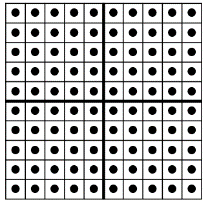 15
How to organise tens and hundreds better
(1) How many? 				(2) How many?
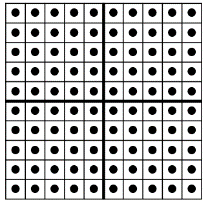 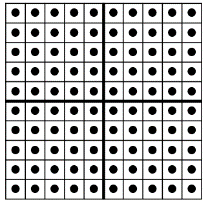 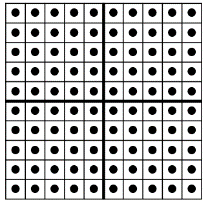 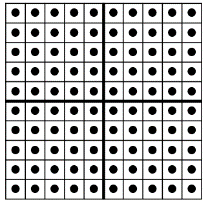 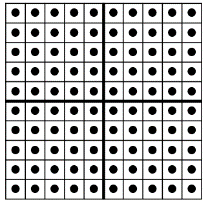 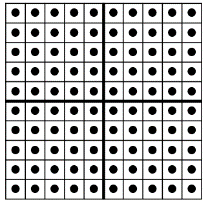 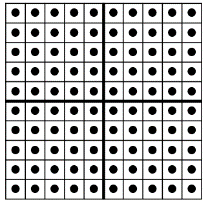 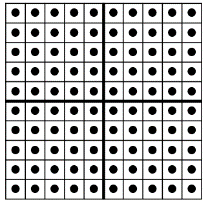 16
How to organise tens and hundreds better
How many? 				(2) How many?
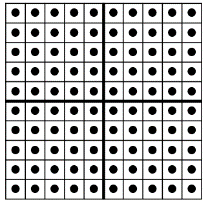 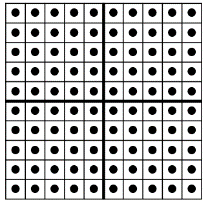 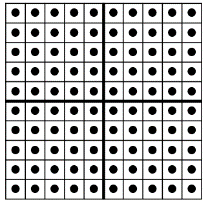 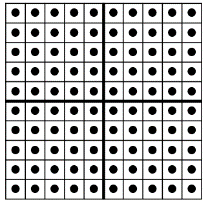 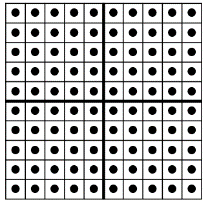 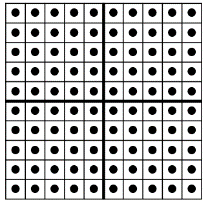 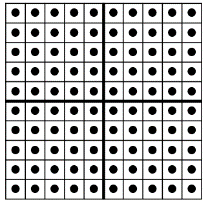 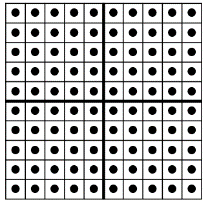 5 tens and 3 tens make 8 tens		5 hundreds and 3 hundreds make 8 hundreds
Organise tens and hundreds in groups of 5. This will help you subitise numbers.
17
Activity 2-1 (3 minutes)
<Tool>
10 printed tens and 2 printed hundreds.
<Steps> Work in pairs.
Solve the following using a base-ten kit.
40 + 30
80 – 20 
110 + 40   
240 – 100
18
Activity 2-1
1. 40 + 30 				2. 80 – 20





3. 110 + 40				4. 240 – 100
= 60
= 70
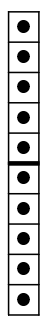 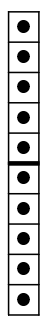 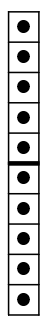 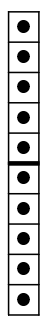 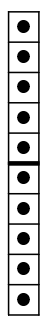 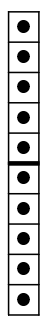 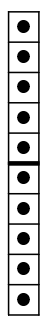 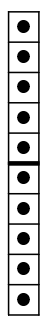 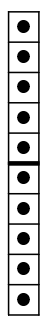 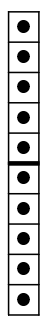 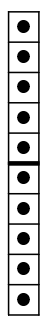 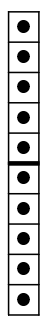 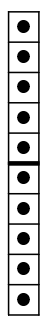 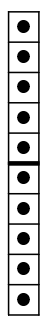 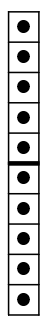 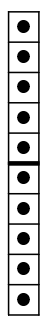 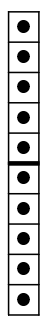 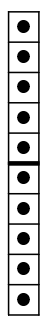 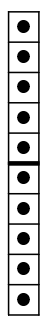 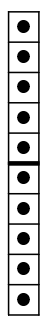 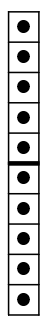 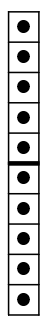 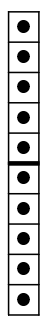 5
2
= 140
= 150
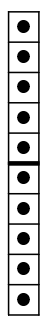 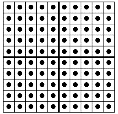 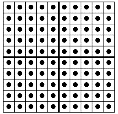 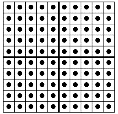 19
Column method
Four basic operations are the foundation of numbers and operations.
We recommend the column method for the four basic operation because:
Algorithm is simple;
It represents base-ten number system;
It is all-round; and
It is universal method of calculation.
When the sum exceeds ten, the ten is carried to the next place.
1    1   1
20
Column method
We recommend introducing the column method for the four basic operation in early grade. 
Why the column method in early grade?
Because: 
it is easy to learn in small number; and
learners have readiness for it.
21
Column method
Addition and subtraction in columns are the keys to learning the four operations.
Why the column method of addition and subtraction is critical?
The column method 
of multiplication
The long division
These parts are subtraction of column method
This part is addition of column method
Because they are used in the column method of multiplication and long division.
22
Activity 2-2 (5 minutes)
<Tool>
5 printed tens and 15 bottle tops.
<Steps> Work in pairs.
Solve the following using a base-ten kit.
28 + 14
53 – 26
23
[Speaker Notes: Perceptual subitizing an d]
Activity 2-2 (28+14)
28
14
1
4
2
4
2
42
24
Activity 2-2 (53-26)
53
4
1
2
7
2
7
27
25
Wrap up
Using a base-ten kit helps learners move away from counting.
Showing learners steps of the column method using a base-ten kit.
Addition and subtraction up to 20 are crucial, which will be used in higher grades repeatedly. (See the next slide)
26
Importance of addition and subtraction up to 20 [1]
2 ones + 3 ones



2 tens +  3 tens



2 hundreds + 3 hundreds



2 tenths + 3 tenths

(0,1+0,1) + (0,1+ 0,1+ 0,1)

2 sixths + 3 sixths
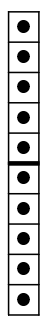 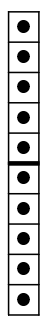 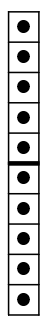 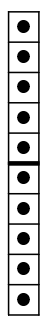 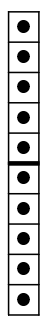 +
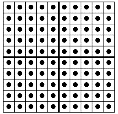 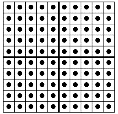 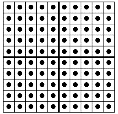 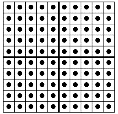 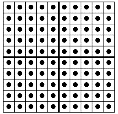 +
Addition and subtraction up to 20 are important
27
Importance of addition and subtraction up to 20 [2]
How many types of additions involves carrying?





The more number increases, the more patterns of addition involve carrying.
* (2-digit) + (2-digit) includes (2-digit) + (1-digit), (1-digit) + (2-digit) and (1-digit) + (1-digit)
28
Bad Practices in TMU pilot
<Examples of Bad Practice>
Some teachers:
counted bottle tops in a ten-frame. Bear in mind that the thick line means 5.
let learners count bottle tops. Avoid counting as much as possible;
did not organise tens and hundreds. Organise in groups of 5.
Always make groups of 5, 10, 100 etc. 
This will help learners understand numbers as a group.
29
Thank you so much!!

ありがとうございました！

Arigato gozai masita.
30